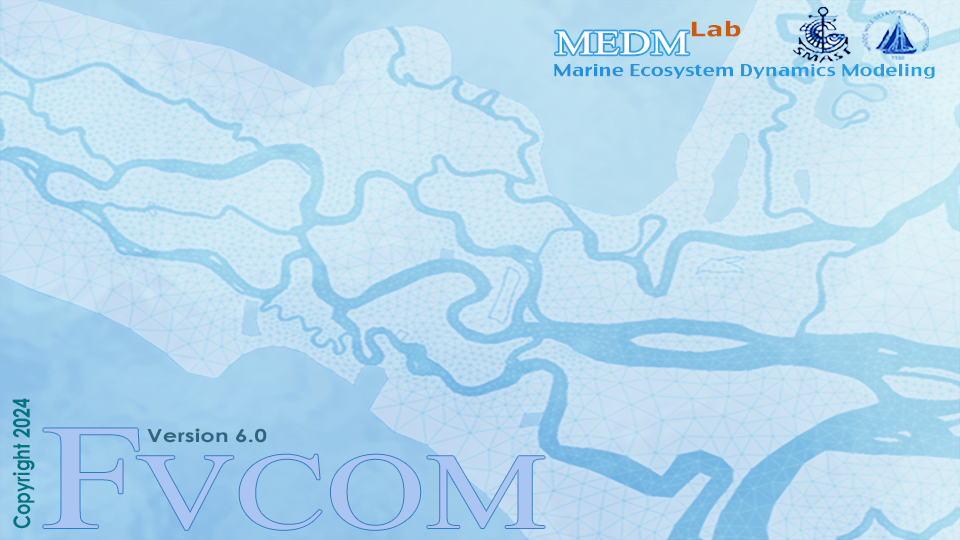 The Next Generation FVCOM: Algorithms and Progresses
Siqi Li, Changsheng Chen, Jianhua Qi, Geoffrey Cowles

University of Massachusetts School of Marine Science 
New Bedford, MA 02744
http://fvcom.smast.umassd.edu/
http://www.fvcom.org
Outline
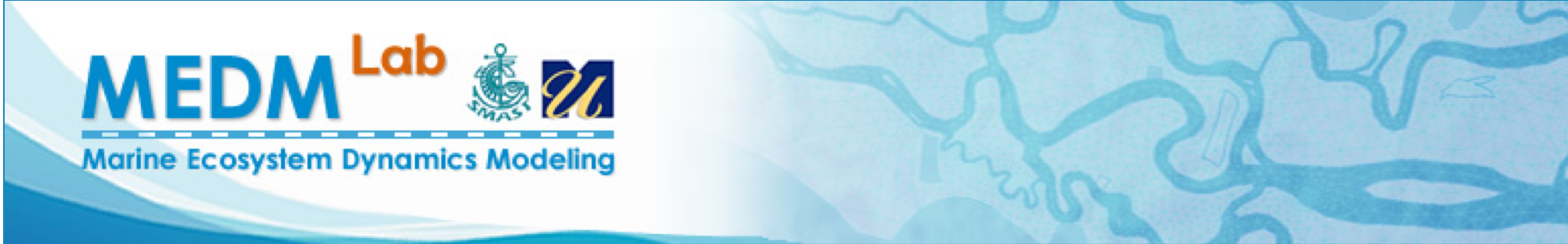 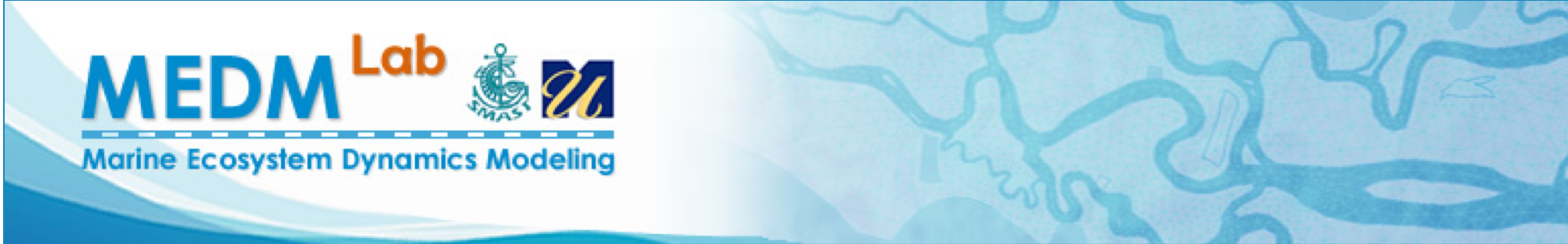 A brief review of current FVCOM mode-split and semi-implicit solvers.
The next-generation FVCOM: Hybrid Eulerian-Lagrangian, semi-implicit/implicit time integration. In particular,  
The second-order backward difference time integration scheme (BDF2).  
The operator-integration-factor splitting (OIFS) algorithm for horizontal advection. 
Fully implicit schemes for vertical advection. 
Semi-implicit scheme for water elevation.
Update of MPI-OpenMP combined parallelization.
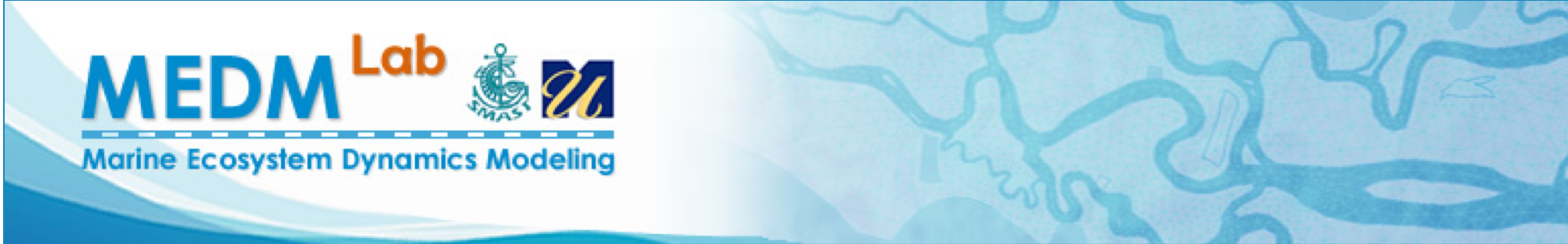 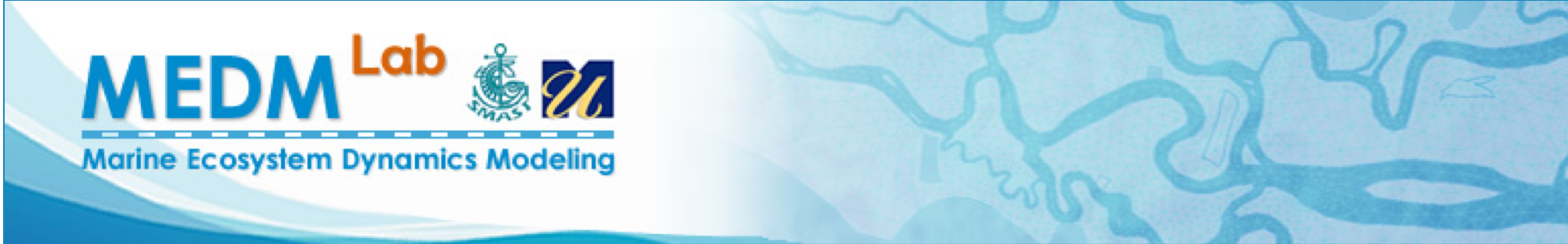 Review of FVCOM
FVCOM
2-D and 3-D Wet/Dry Treatment Methods
Non-hydrostatic Solvers 
(Pressure correction/projection)
Forcings:
Tides (equilibrium and from open boundaries)
Winds or wind stresses, air pressure gradients  
Net heat flux/shortwave radiation
Precipitation/evaporation
River discharges, groundwaters, and WWTP outfalls 
Open boundary fluxes
Emerged and/or Submerged Dike-Groyne Modules
Ice Models (UG-CICE: Seas and freshwater lakes)
Nudging and OI Assimilations
Surface Wave Models (SWAVE/UNSWAN/WWIII)
Reduced/Ensemble Kalman Filters (RRKF, EnKF, ETKF, EnSKF, SEIK)
3-D Sediment Models (SEM): Non-cohesive/cohesive
Polar stereographic projecting-spherical coordination nested module at North Polar
Generalized Biological Model (GBM, ERSEM)
FVCOM source code
Cartesian/Spherical coordinates
Water Quality Models
(UG-RCA, UG-QUAL-ICM)
Options to Select Multi Radiation Open Boundaries
MPI/OpenMP Parallel
One-way Multi-Model or Domain Nesting
Lagrangian Fish Population Models
ViSiT monitoring
One-way and Two-way Nesting based on EMSF
Vegetation Model
NetCDF Output
EMSF coupler with Multi-domain WRF
General Ocean Turbulence Model (GOTM)
EMSF coupler with WW3 and NWM
New Modules
Key:
Existing Model Modules
Library linking to other models
Existing Technology Modules
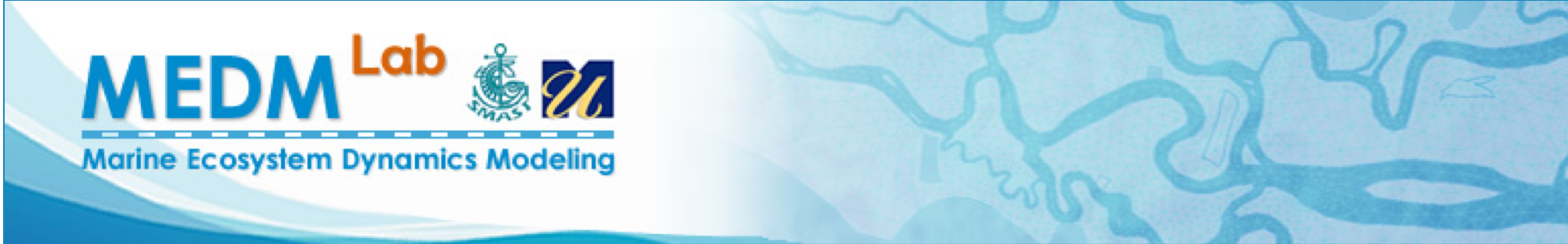 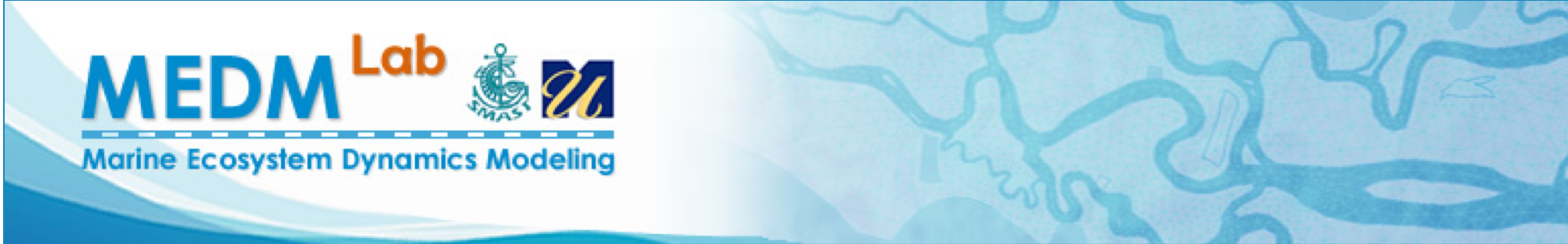 Review of FVCOM
Vertical Coordinates
FVCOM Solvers
Generalized terrain-following coordinate transformations based on the approach described in Pietrzak et al. (2002) (Ocean Modeling, 3, 173-205).
Time integration:   
1) Mode-splitting and 2) semi-implicit solvers
Mode-splitting:  
2-D barotropic mode (ΔTE) and 3-D baroclinic mode (ΔTI), a recommended ratio of  ΔTI/ΔTE is 10.
Advantages: Easily set; able to run a 2-D model separately; does not depend on libraries of matrix solvers, etc.
Disadvantage: 2D-3D mode adjustments could cause numerical oscillations in the deep ocean.
Hf
-coordinate
s-coordinate
A hybrid coordinate
Semi-implicit:  
FVCOM is solved in a single time step (ΔTI)
Advantage: faster, no adjustment needed, suitable for basin and global applications
Disadvantage: Requires PETSc (scalable sparse matrix solver library).
Watershed, 
Inter-tidal zone, 
Flooded areas, 
   with a mean  
   water depth 
   of ≤ 0
Uniform thicknesses in surface mixing and bottom boundary layers
Avoiding artificial gradient due to precipitation via evaporation 
SST/SSS assimilation at the same depth.
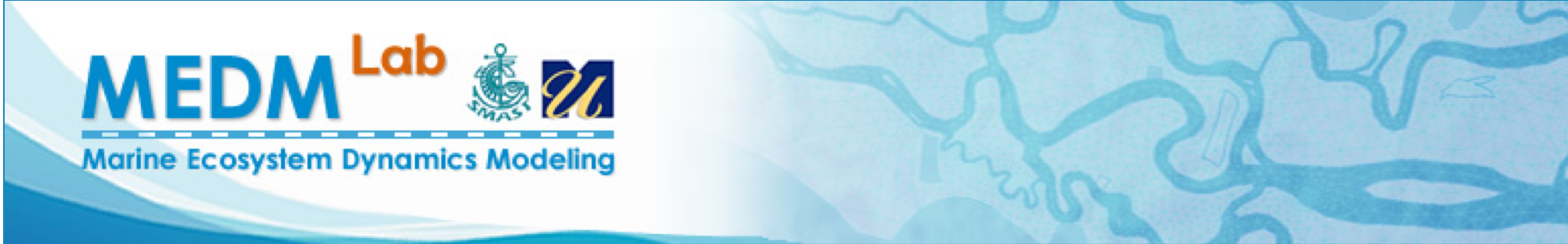 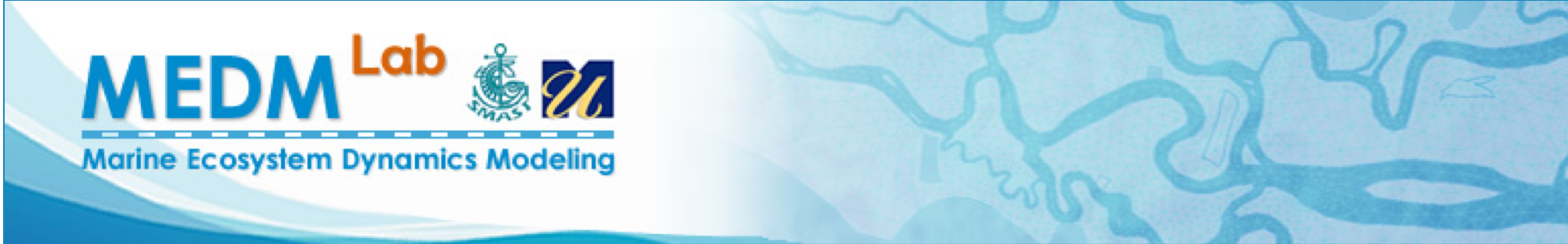 Limitation in Applications
Remarks on FVCOM Performances
Merits
Challenging
Unstructured-grid.
Volume conservations.
Hydrostatic/non-hydrostatic dynamics.
Options for multi-finite-volume advection and time integration schemes. 
Simple module structures of the source.
Well-validated via various benchmark test problems through inter-model comparisons with ROMS.
Computationally efficient as finite-difference models.
Coupled fully with ice, sediments, surface waves, vegetation, WRF, and ecosystem/water quality models. 
Multiple choices in data assimilation, including nudging, OI, and various Kalman filters. 
Successful application to estuaries, coastal to global ocean. 
Allows a straight wall in the terrain-following coordinates
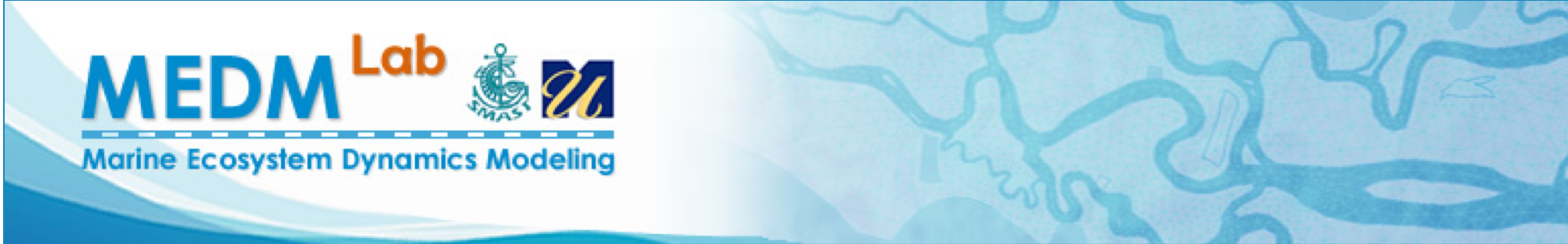 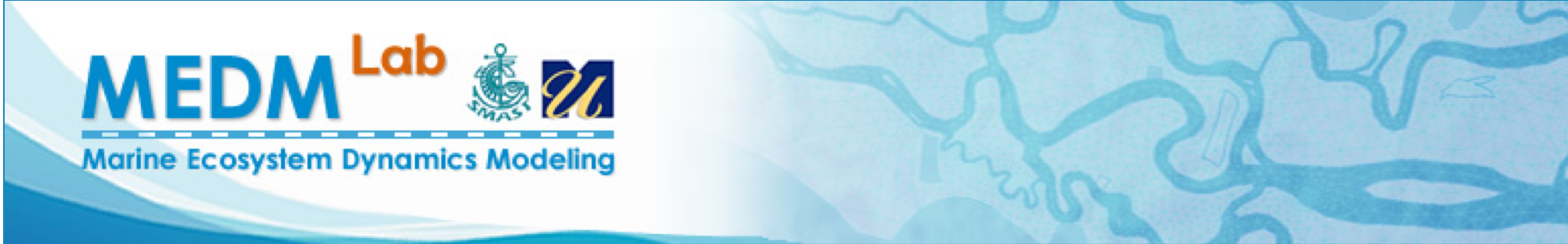 Proposed solutions
Solution 1:
Solution 2:
Upgrade by implementing an implicit or semi-Lagrangian solver.
Advantages:  

The time step is not constrained by the CFL condition or allows a larger CFL number. 
Significantly improvement in numerical stability. 

Disadvantages: 

Enhancing numerical diffusion.
Affecting computational efficiency.
Although the Lagrangian method has no numerical dispersion, the inaccuracy of inverse particle-tracking and interpolation could lead to numerical bias that may be larger than dispersion.
Advantages:  

Simple to be implemented, since the adjustment can be done based on the CFL number constraint.   
Ensure numerical stability during unusual extreme storm events. 

Disadvantages: 

In most cases, the model blows up at a local single cell or node, and the adjustment is made over the entire domain, affecting computational efficiency.
The time step is still constrained by the CFL number.
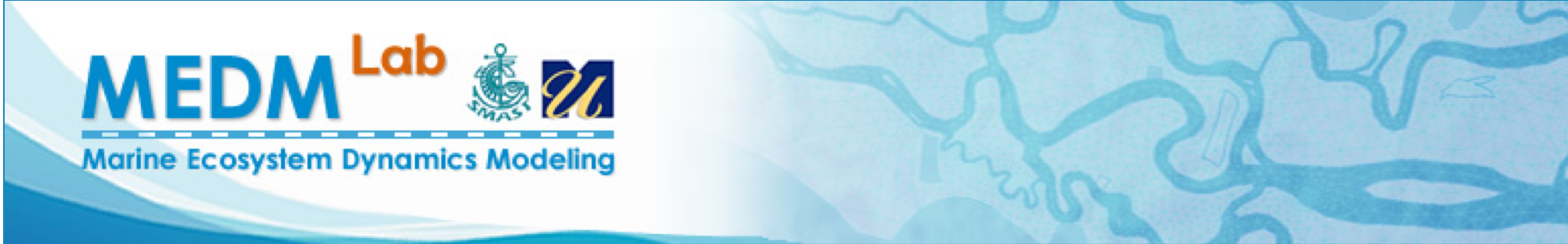 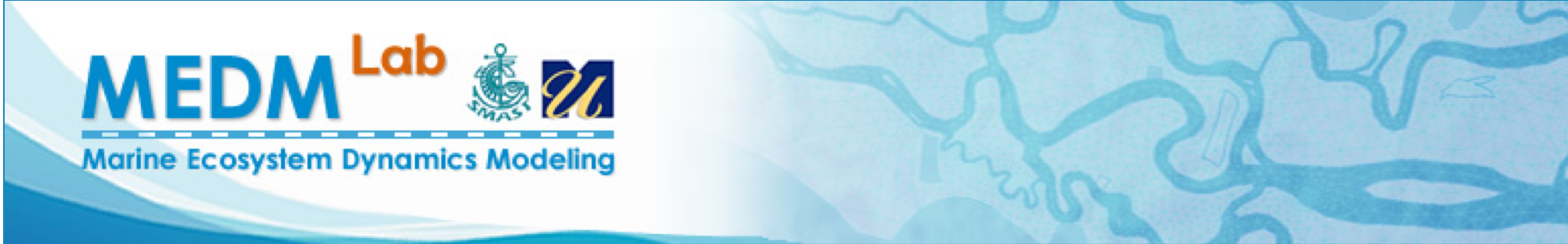 Proposed solutions
An Illustrative Example of the Eulerian-Lagrangian Method
The diffusion equation for a concentration C is given as
i,j+1
i+1,j+1
i-1,j+1
Discretizing using Lagrangian inverse tracking on the left side and Eulerian central difference scheme on the right side, we have
i+1,j
i,j
i-1,j
i,j-1
i+1,j-1
i-1,j-1
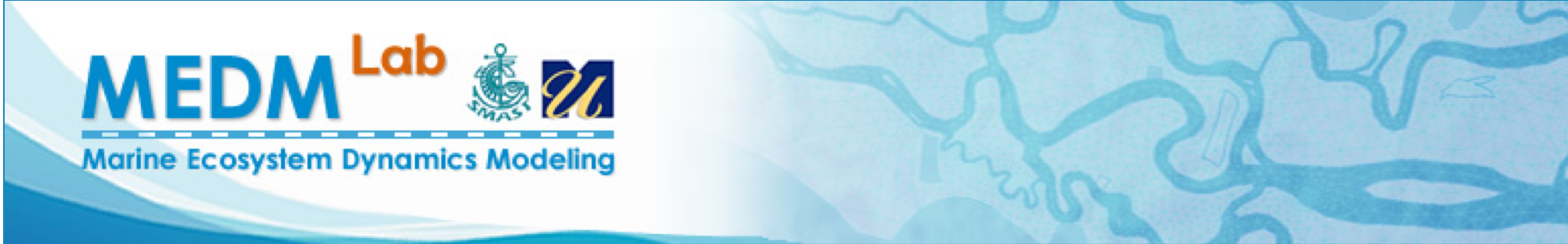 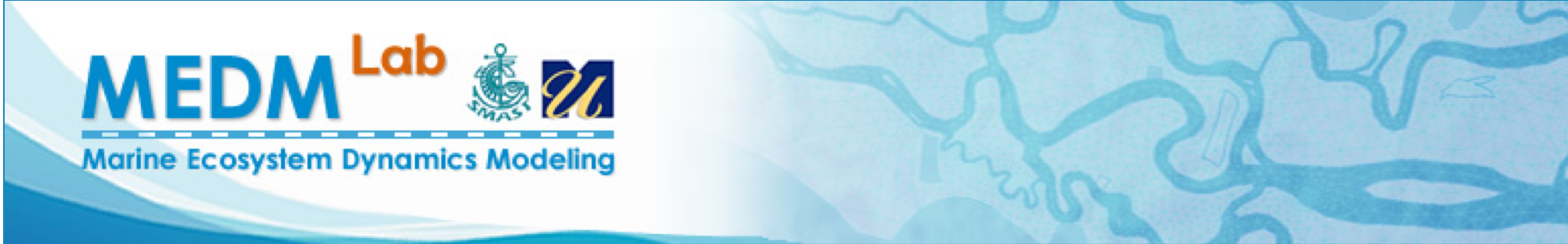 Proposed solutions
Merits:
No advection equations are involved, so it does not have numerical dispersion!
It is numerically stable with a larger CFL number.
Allowing a larger time step in the numerical integration.
Challenging:
Numerical diffusions due to inaccurate Lagrangian particle tracking and interpolation could be significant. Implementing the high-order particle tracking and interpolation methods, like the 4th-order Runge-Katta method or the Discontinuous Galerkin method, could be helpful.
Computational efficiency.  
Boundary treatments.
Particle path lines often intersect and/or disperse, making it difficult to resolve the fluid interactions accurately.
Ensuring particle tracking accuracy in sharp gradient areas is crucial, as it can significantly impact the overall simulation results.
Since the horizontal velocity is usually one or two orders of magnitude larger than the vertical velocity, the characteristic trajectories in a 3-D space are at distinct scales of the motion in the horizontal and vertical.
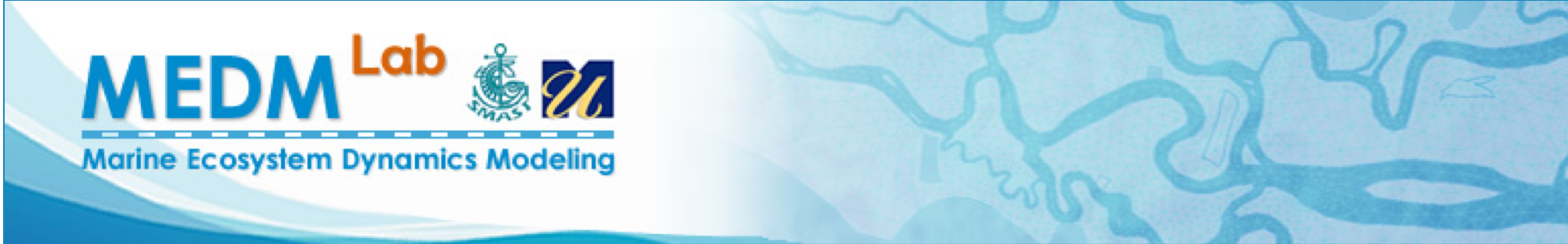 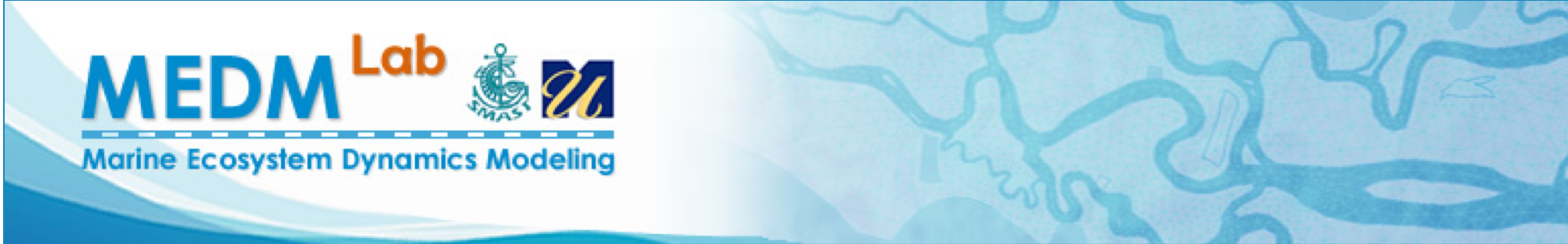 Example: Semi-Lagrangian scheme
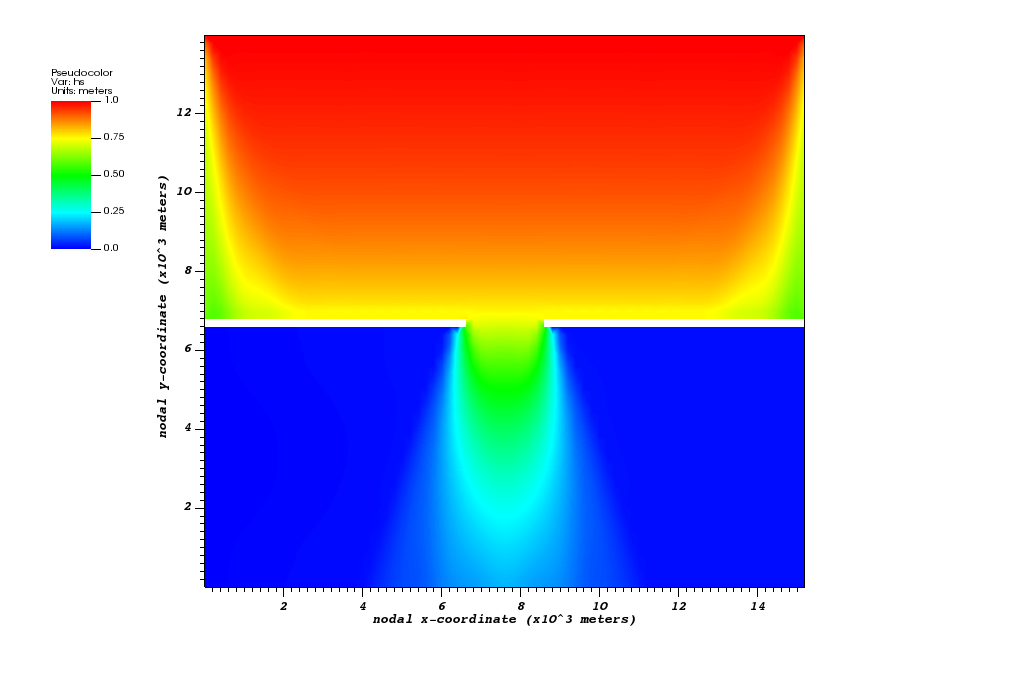 The time required
(1 processor)
Site A
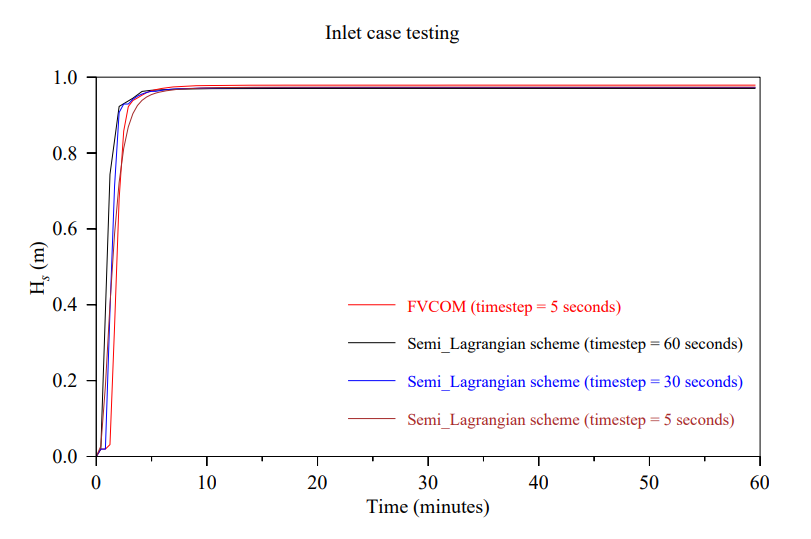 A
FVCOM-SWAVE
Explicit
B
Site B
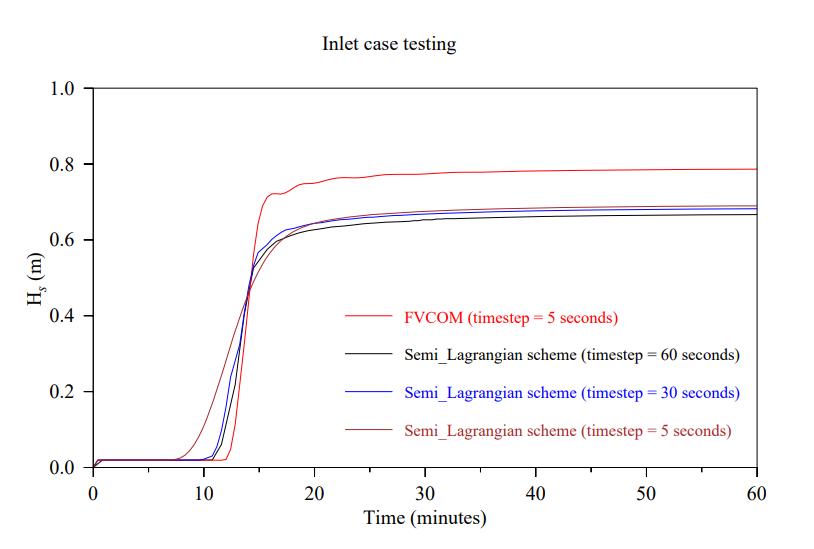 SWAVE
Semi-Lagrangian
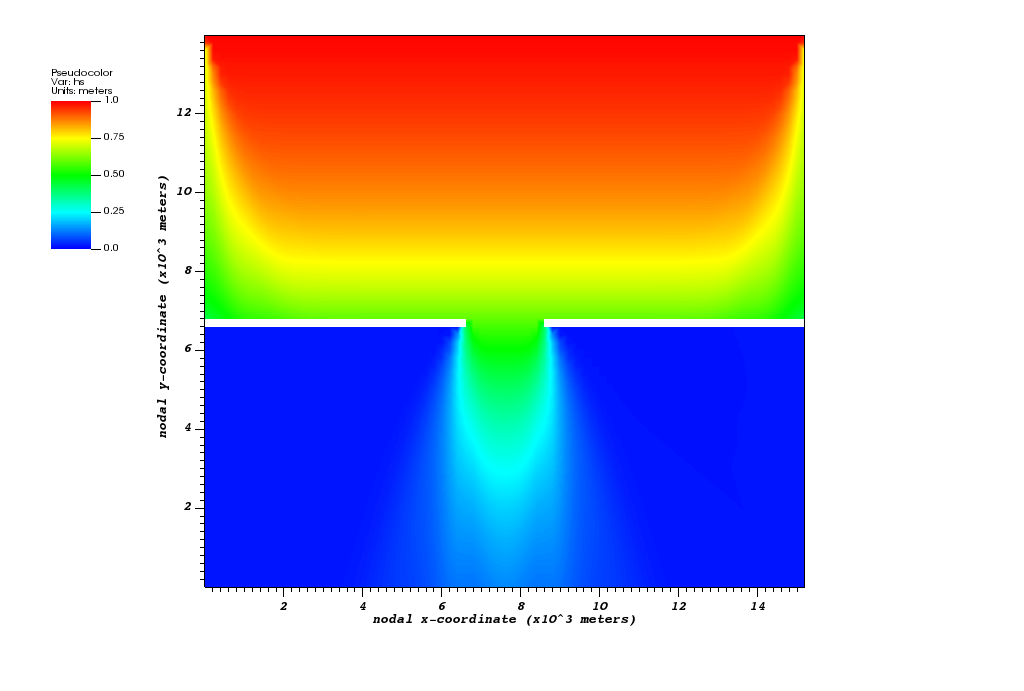 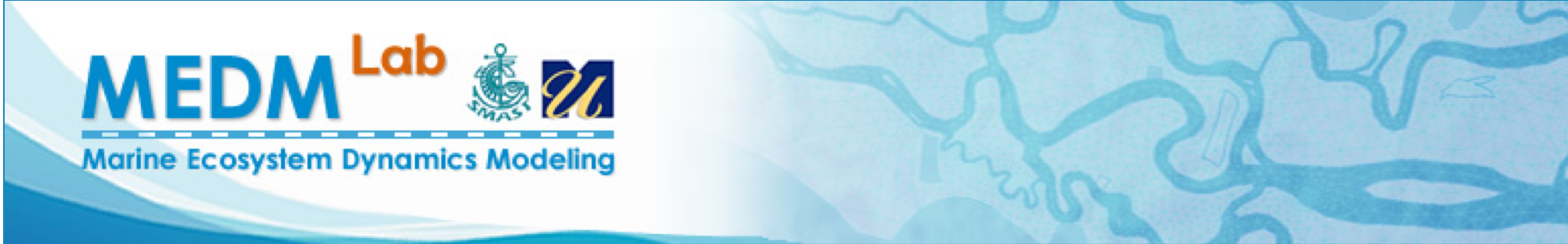 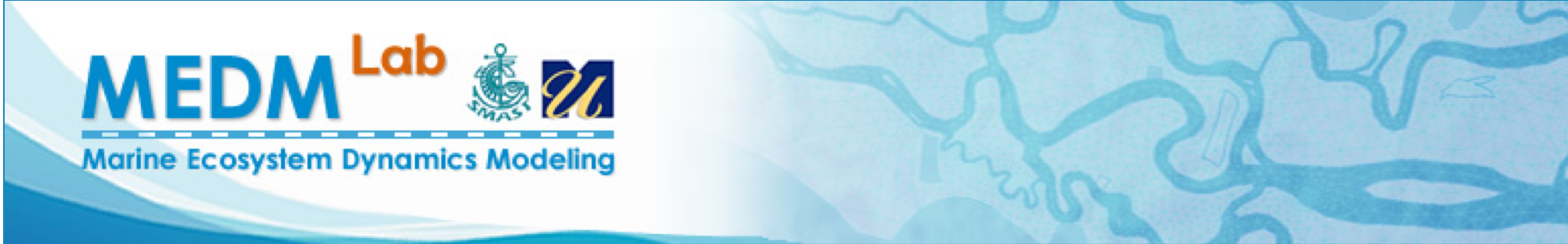 Current versions of FVCOM
The governing equations in the generalized spherical coordinates are given as
z
y
x

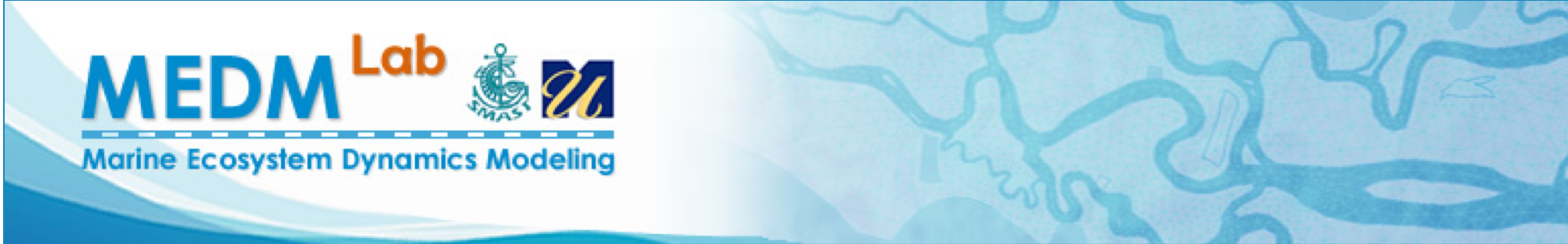 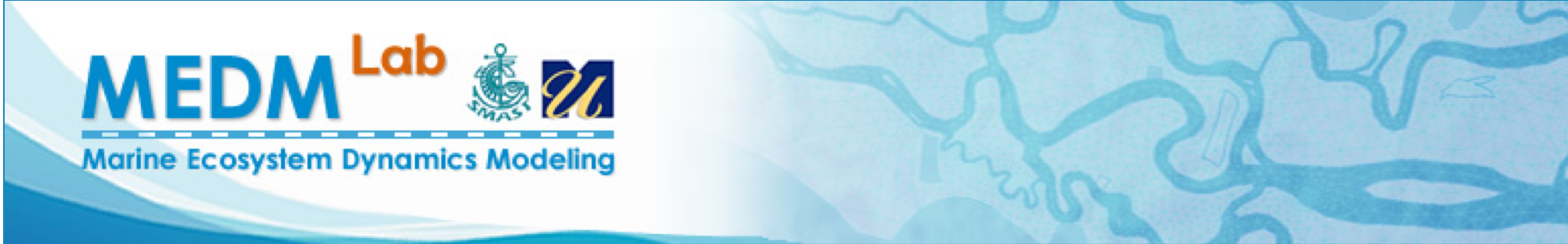 Grid designs
The vertical
The horizontal
r= 0
u,v, T, S
F
F
u,v, T, S
r=r2
F
F
F
F
On the ith triangle, three nodes are defined as
F
F
F
r=-1
F
F
F
Cell vertex median
Cell-centered
Avoid the errors in forcings due to various triangle sizes
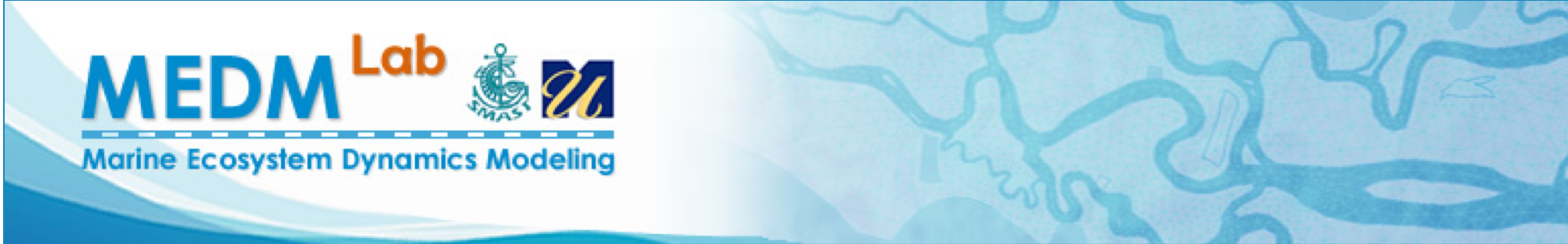 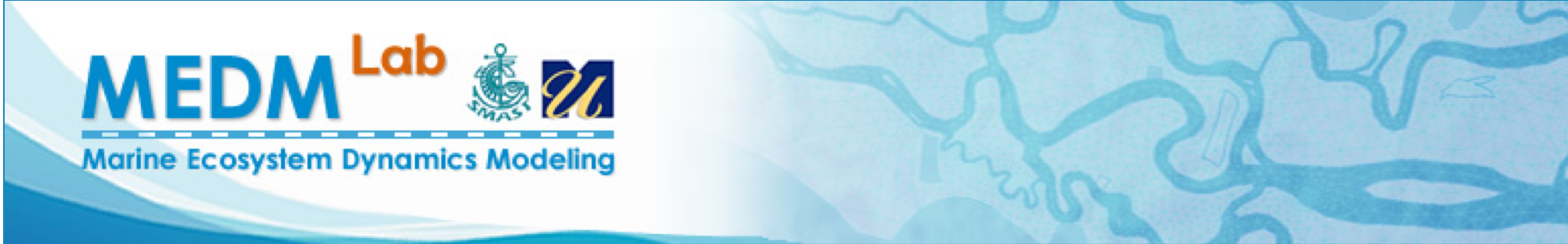 Current versions of FVCOM
To simplify the description of numerical algorithms, we use the hydrostatic momentum equations, for example.
Here,
In the current version of FVCOM, the momentum equations are solved numerically in two steps. In particular,
Step 2: Implicit: Absolute stable, no constrained by the CFL condition
Step 1: Explicit: the 2nd-order accurate 4th Runge-Katta scheme.  Constrained by the CFL condition
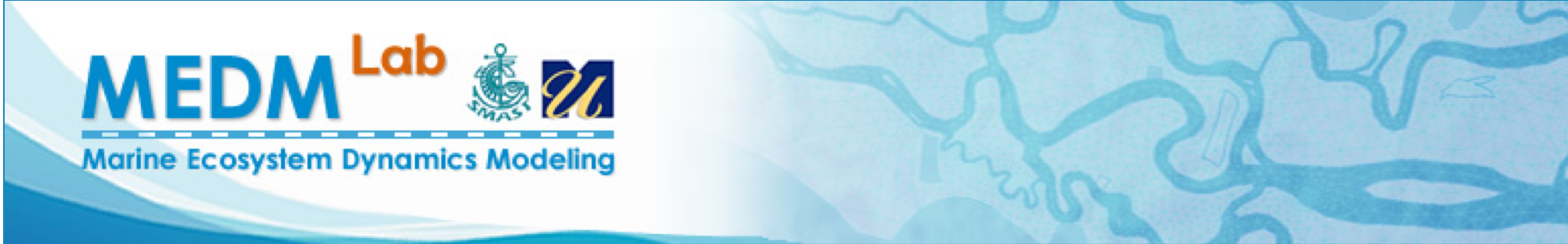 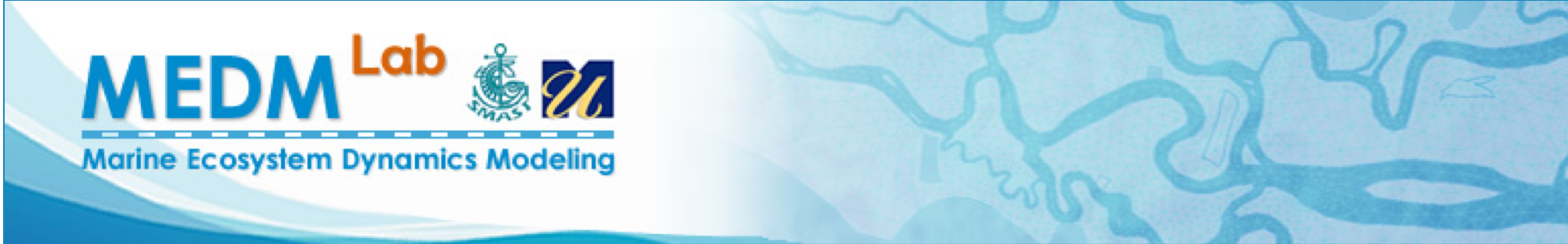 u,vcos
u,vcos
u,vcos
u,vcos
u,vcos
u,vcos
u,vcos
u,vcos
u,vcos
u,vcos
Current versions of FVCOM
1. Explicit method
The advection terms are calculated by an upwind scheme with a modified Runge-Kutta time-stepping scheme for the 2-D mode and an upwind or a modified Runge-Kutta scheme for the 3-D mode (Kobayashi, 1999).
The x and y components of the horizontal advection are calculated numerically by
MCT
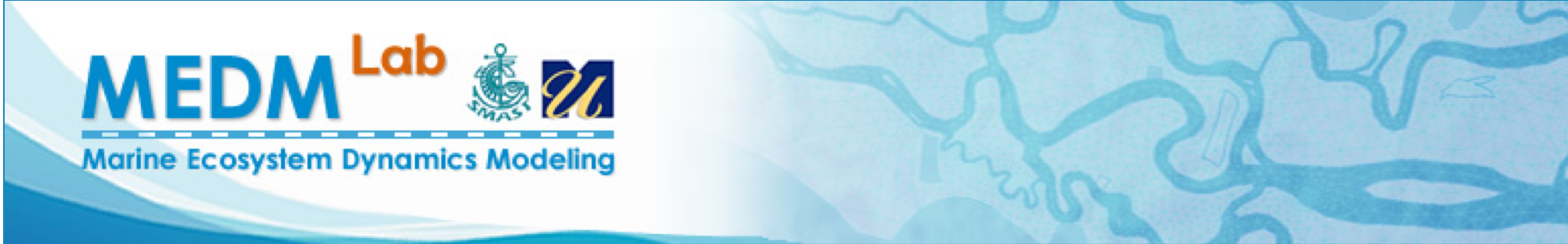 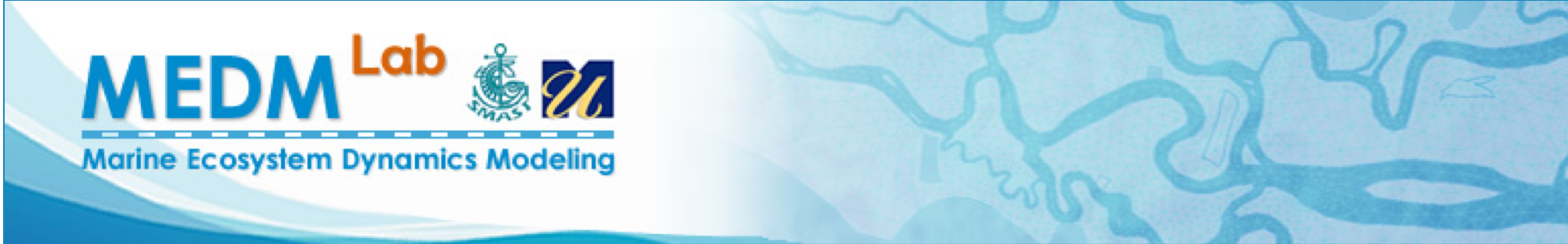 
Current versions of FVCOM
For example, the surface elevation is determined by the continuity equations given as
Numerically integrated using the modified Runge-Kutta time-stepping scheme with a second-order approximation:
The same Runge-Kutta scheme is used for horizontal advection terms in the momentum equations
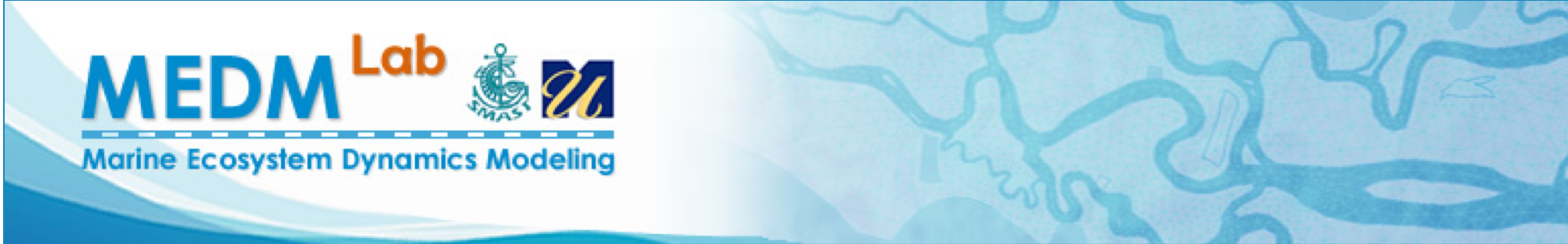 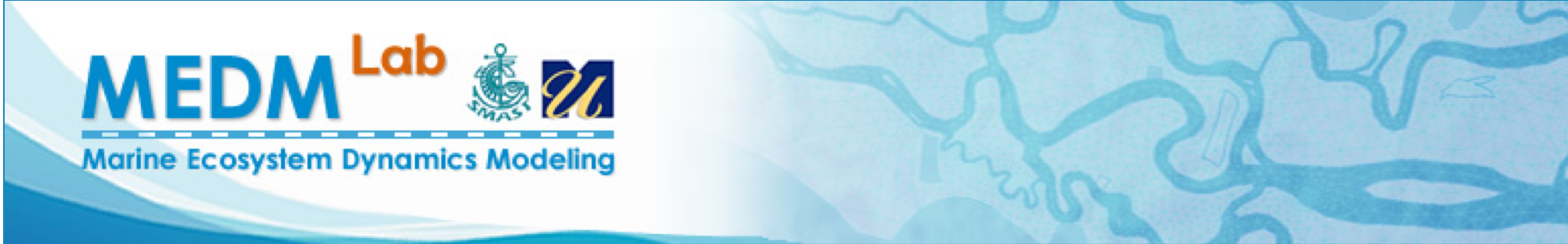 Current versions of  FVCOM
Step 2: Vertical diffusion terms:
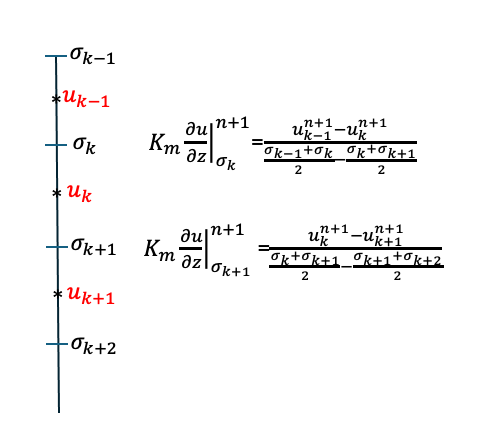 Vertical discretization
They are tridiagonal equations, and the solution can be determined without a matrix solver's request.
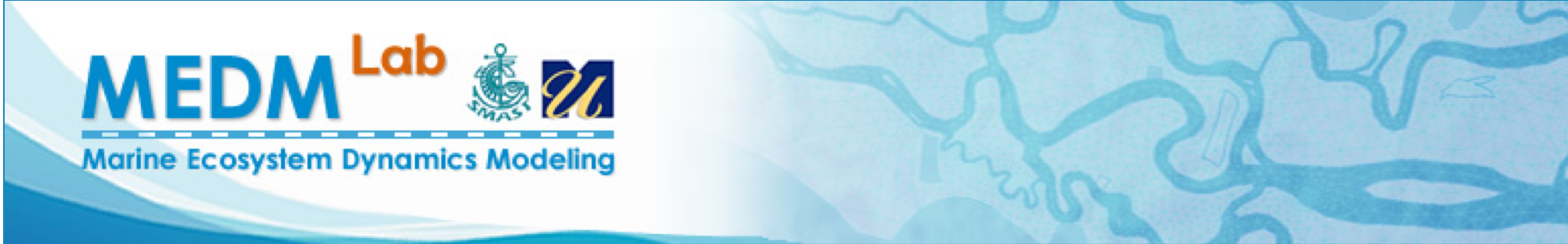 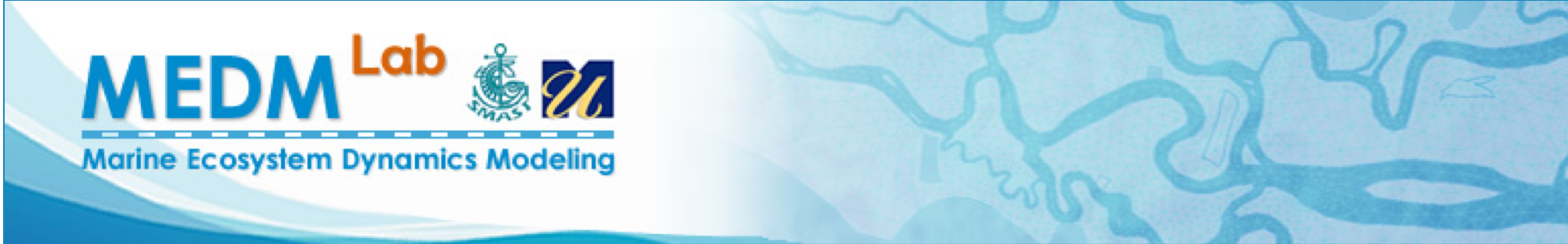 Current versions of FVCOM
Tracer equations (temperature, salinity, sediment concentration, etc.). For example, the temperature equation
T
T
T
TCE
1. The second-order upwind scheme:
T
T
T
T
f
c
d
2. Total variational diminishing (TVD) scheme (Dr. O. A. Nøst’s team, Akvaplan-niva, Norway):
T
T
T
Flux limiters:
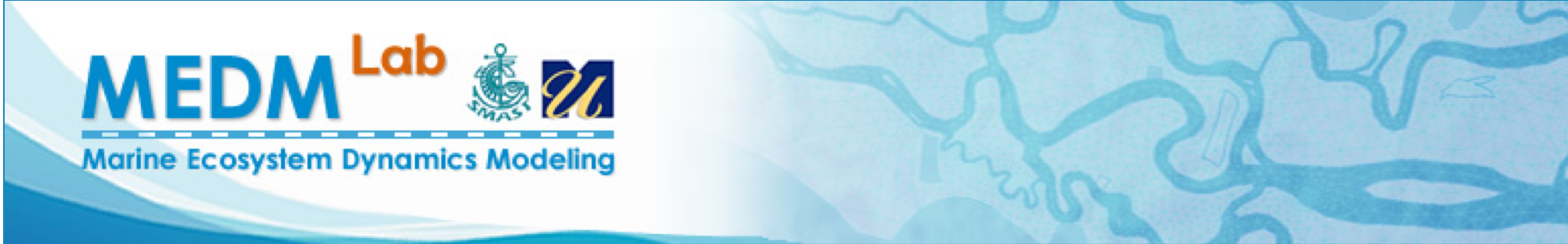 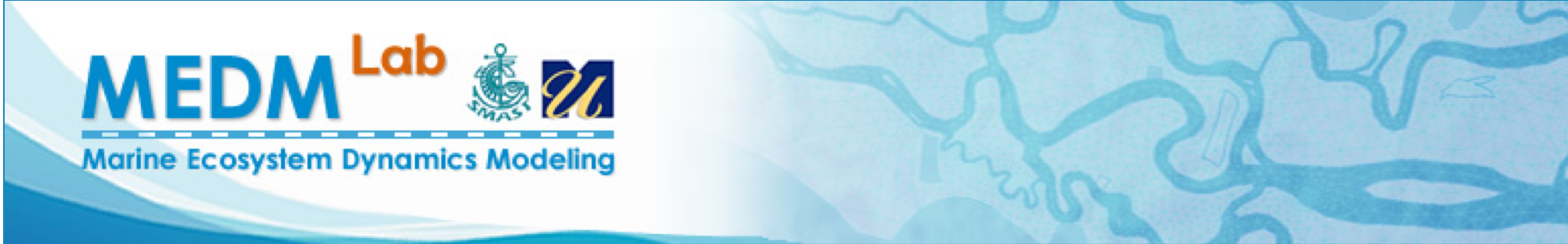 Next-generation FVCOM
Updating FVCOM with hybrid Eulerian-Operator-Integration-Factor Splitting (OIFS) method as an alternative solver option.
Step 2:  Solve the vertical diffusion and advection terms implicitly by following the algorithm used in the current version of FVCOM.
Step 1:  Solve the horizontal terms using the 2nd-order backward OIFS method.
Moving the vertical advection to the vertical diffusion equation to avoid the OIFS solvers in two distinct motion scales in the horizontal and vertical. 
Determining the Lagrangian velocity at the nth and (n-1)th time steps using the OIFS method can avoid deficiencies in Lagrangian tracking.
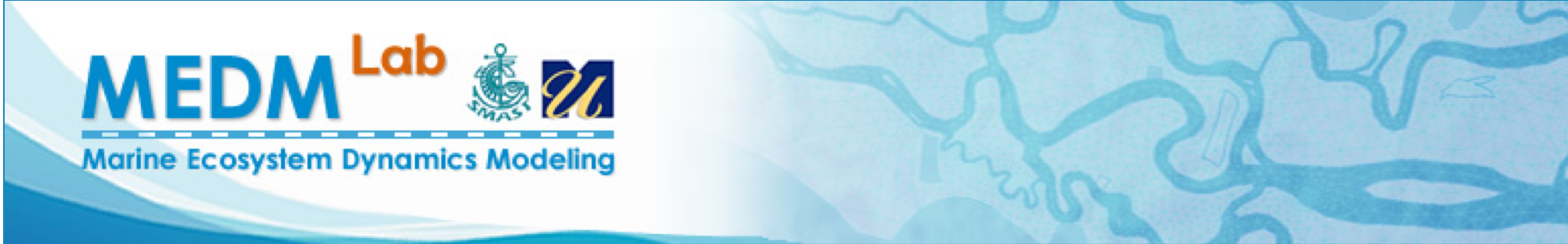 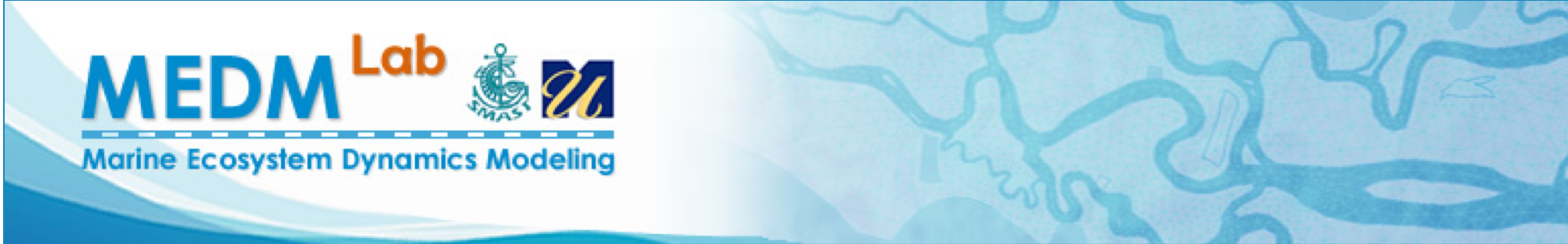 Next-generation FVCOM
Similarities and differences between  semi-Lagrangian and OIFS methods
An example to illustrate the similarities of these two methods
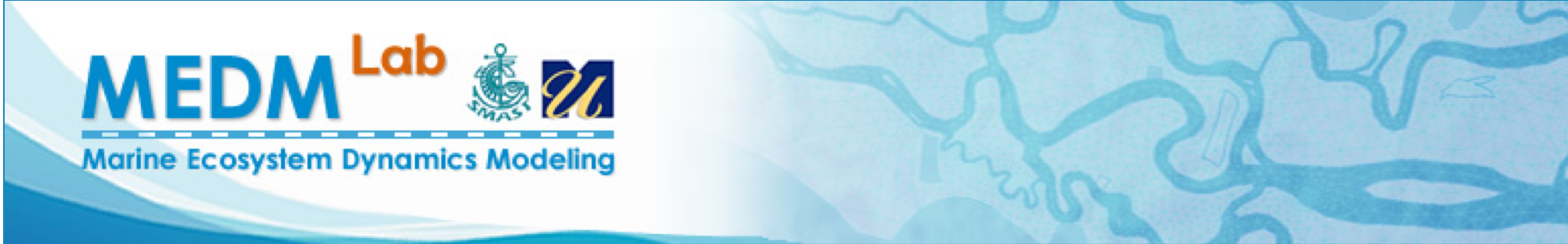 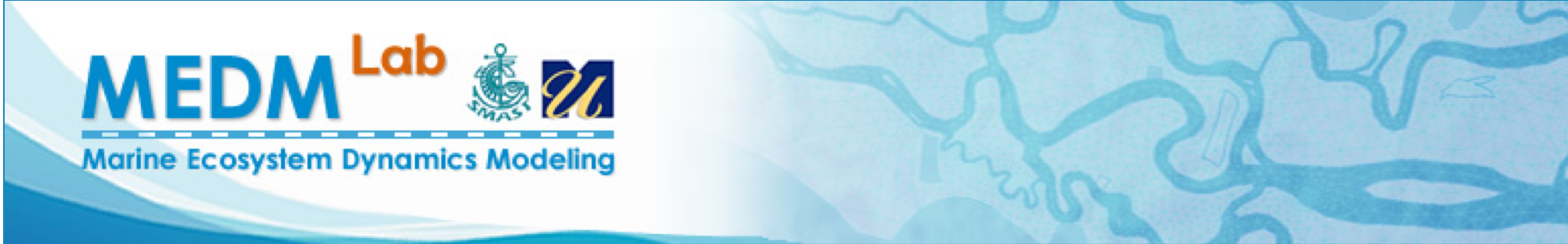 Next-generation FVCOM
Advantages and Challenging of Implementing semi-Lagrangian and OIFS Methods into FVCOM
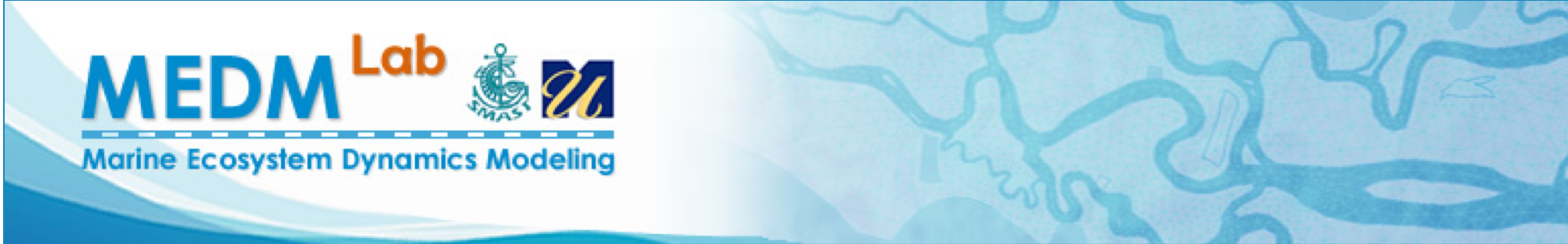 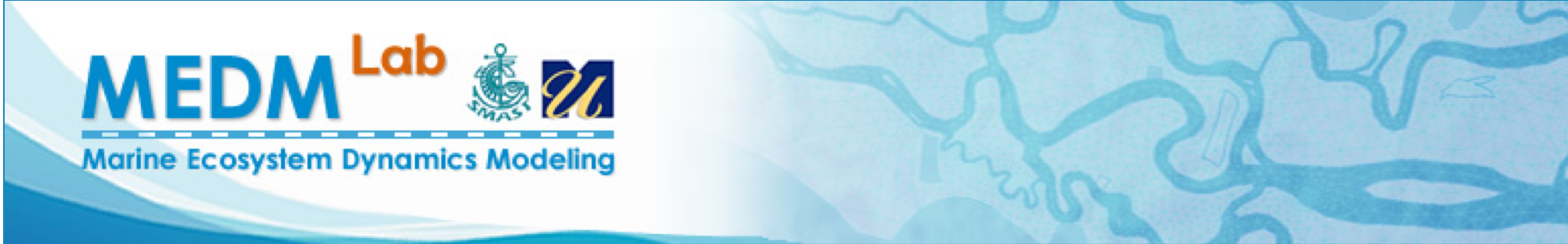 Next-generation FVCOM
The approaches used for Step 1
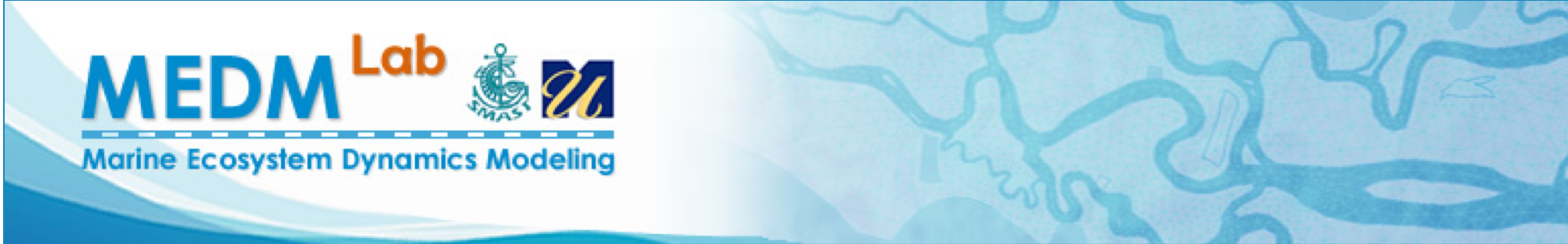 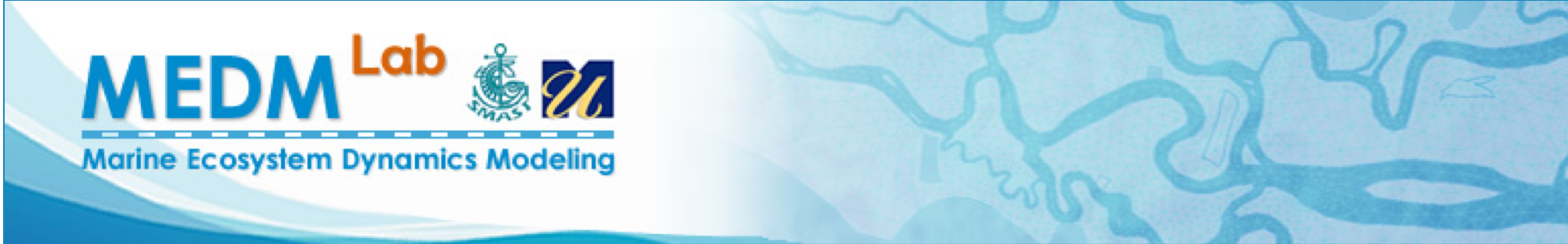 Next-generation FVCOM
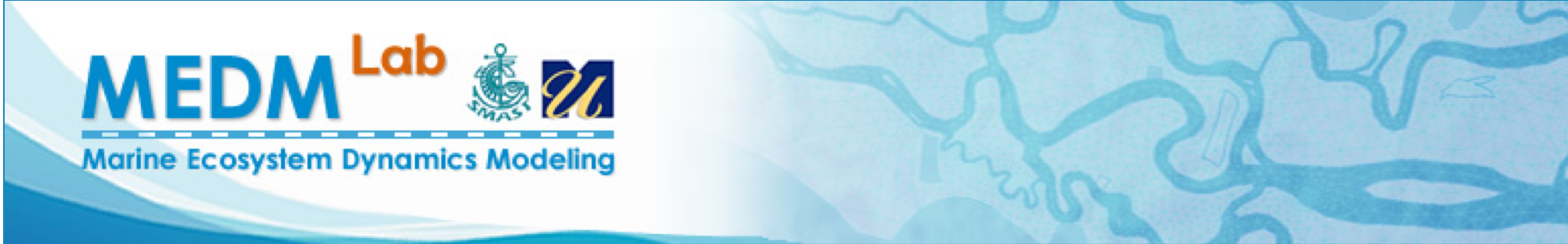 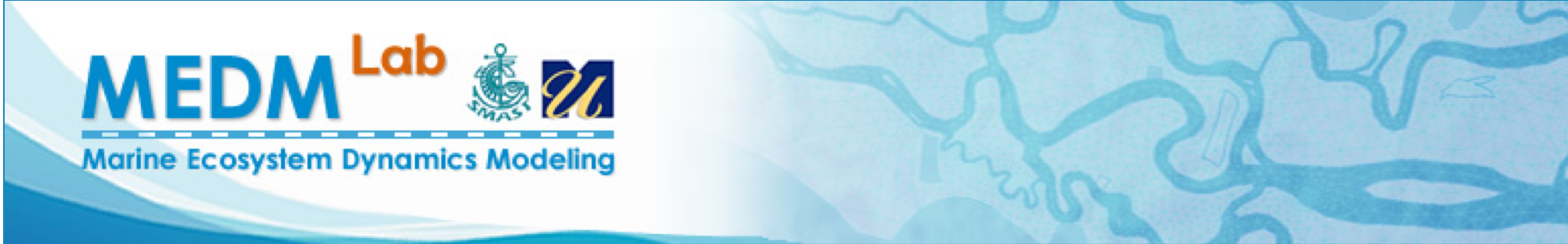 Next-generation FVCOM
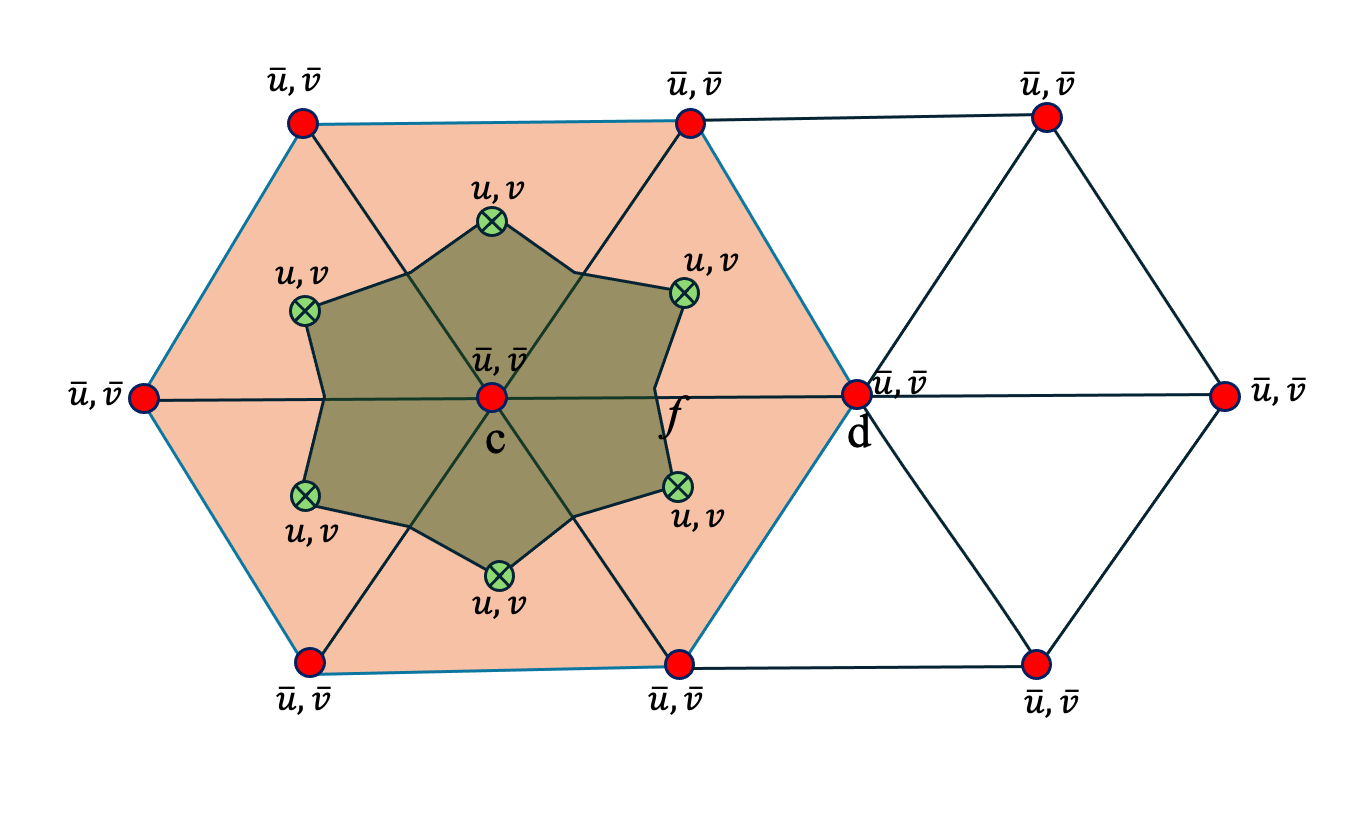 Solving the advection equation using the tracer control element using the combined implicit TVD (spatial) and RK (time integration) algorithms (Note: This helps reduce the matrix size for the implicit solver).
For momentum equation,
Step 1: interpolate the velocity from individual triangular centroids to the triangle’s nodes.
Flux limiters
Step 2: Construct the matrix based on the finite-volume control element centered at the tringle’s nodes.
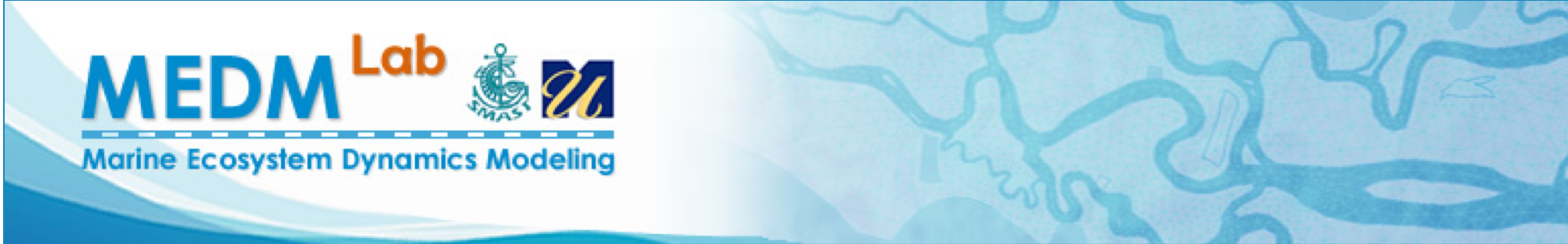 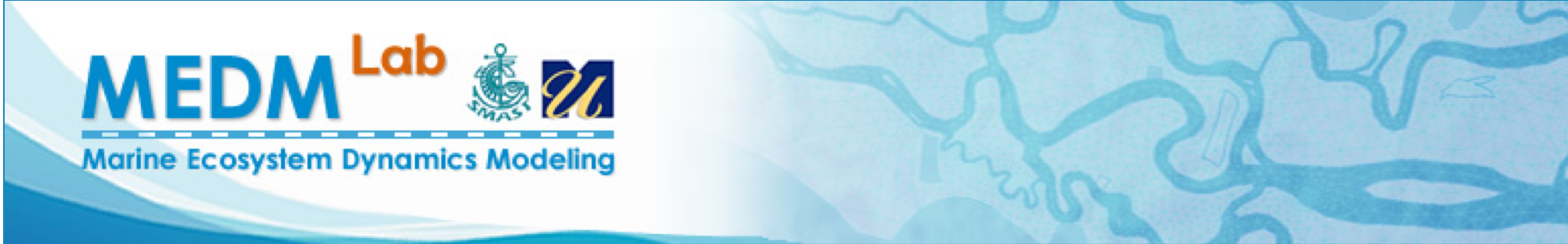 Next-generation FVCOM
Vertical diffusion and advection equations:
They are tridiagonal equations, and the solution can be determined without a matrix solver's request.
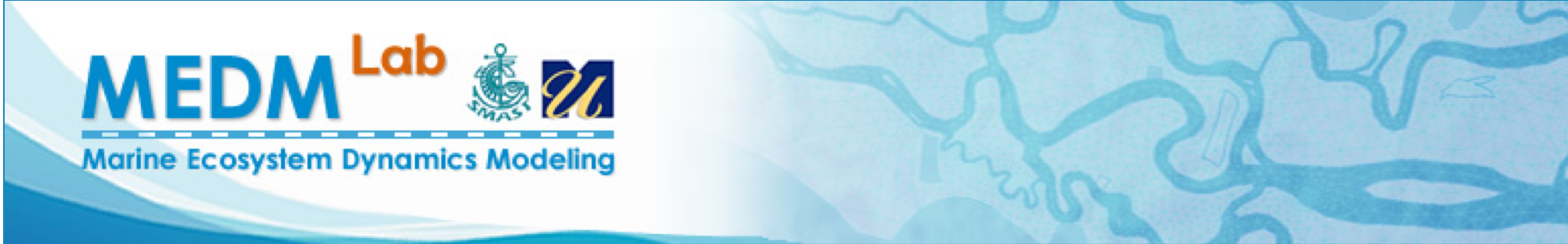 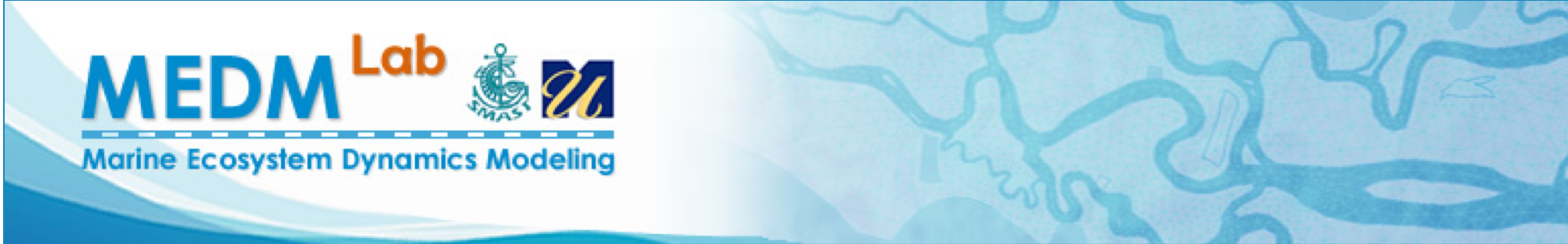 Next-generation FVCOM
Team members and their contributions
Updates of the code modifications
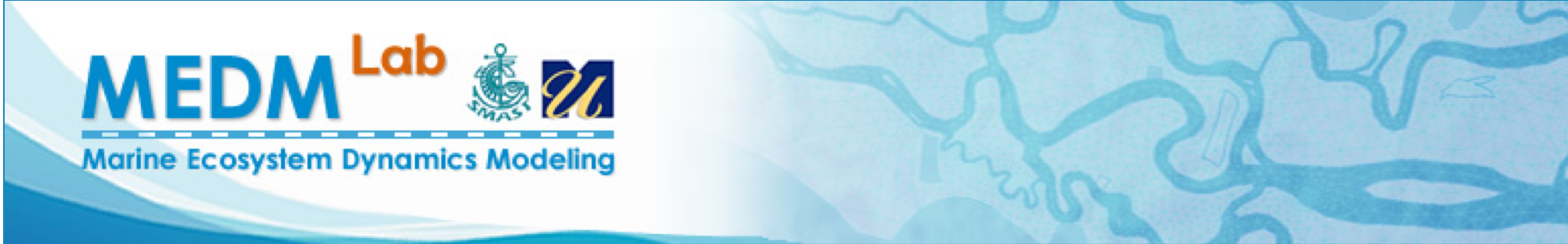 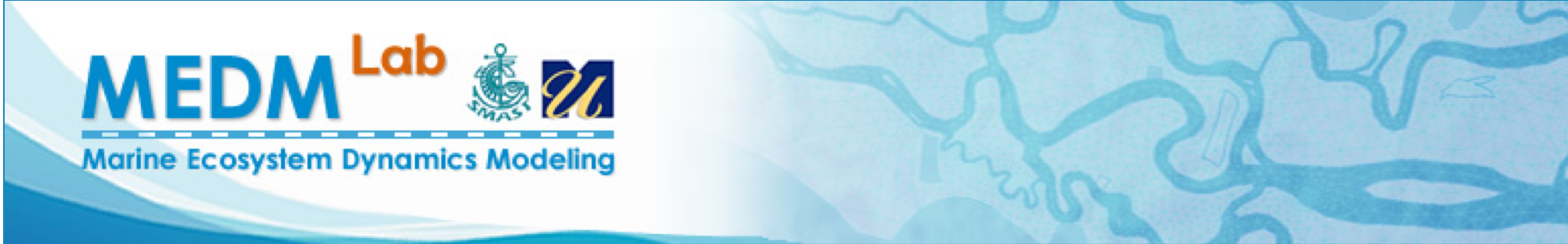 Next-generation FVCOM
Example: Comparisons between the implicit vertical diffusion-advection solver and upwind and TVD/MPDATA solvers.
Salinity
Temperature
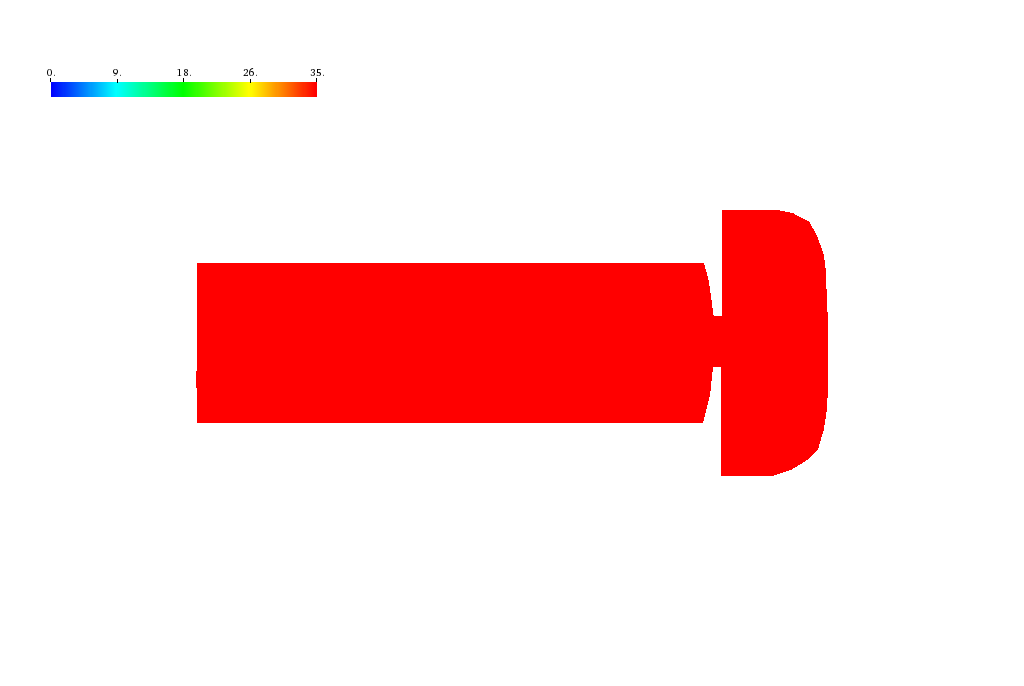 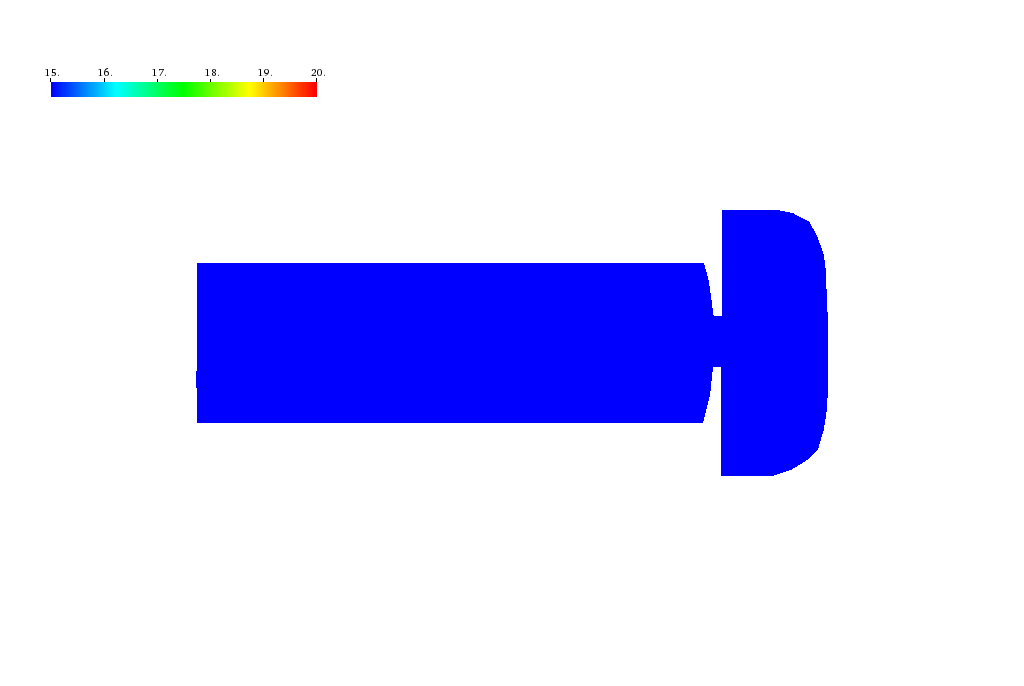 Upwind scheme
TVD/MPDATA scheme
Implicit vertical advection  scheme
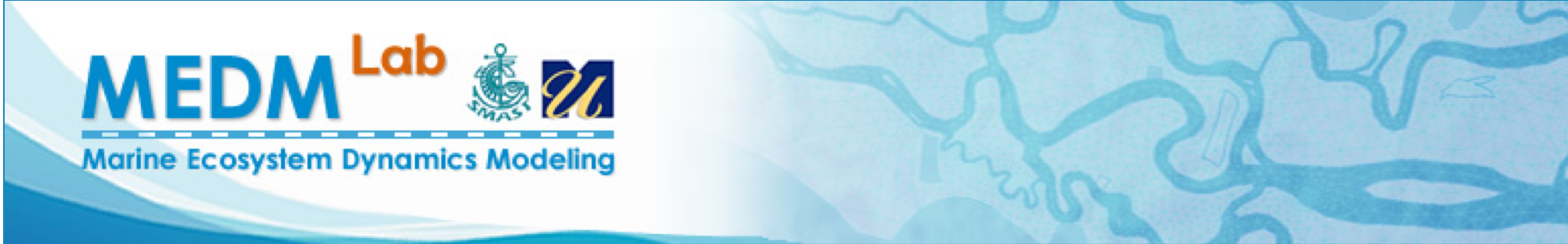 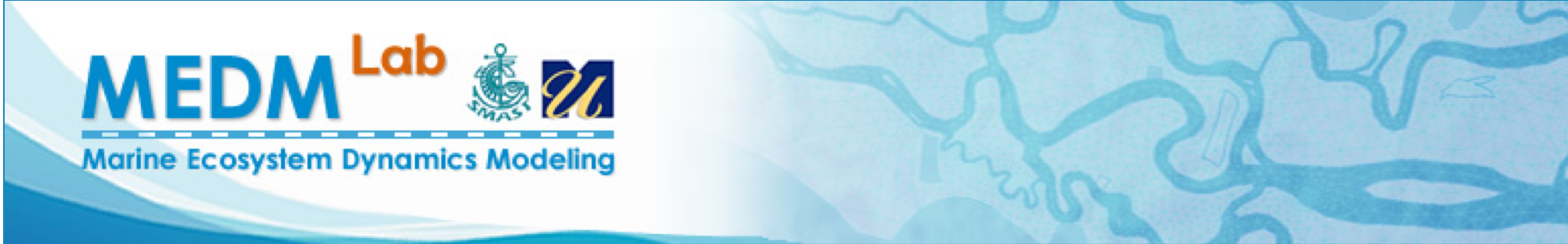 Next-generation FVCOM
Example: Comparisons between the implicit vertical diffusion-advection solver and upwind and TVD/MPDAT solvers.
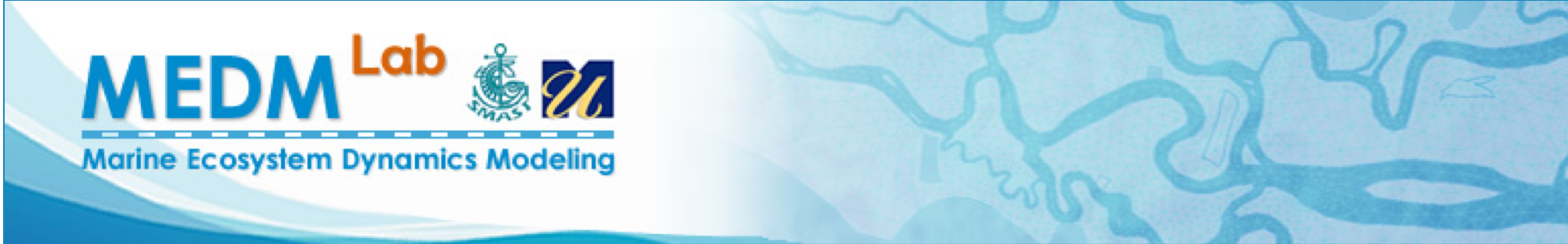 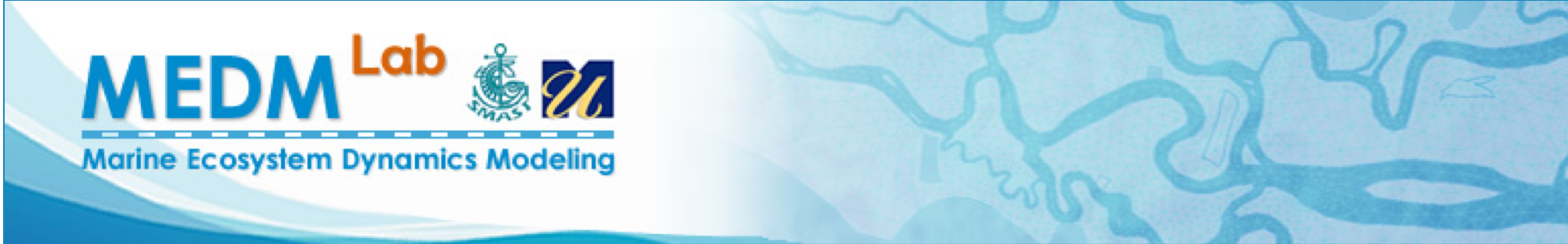 Update of MPI/Open MP code debugging
Updated from Dr. J. K. Chen
OpenMP for FVCOM-SWAN model
Implementation was  initially done for one  OpenMP parallel block in the SWAVE subroutines to reduce the start-up time of OpenMP threads
Initial
FVCOM
modules
Time-consuming statistics in each step of the FVCOM-SWAN model with OpenMP
OpenMP starts
SWAVE
module
OpenMP finishes
Time End?
No
The hotspots of the FVCOM-SWAVE model are the subroutines in the SWAVE module.
Yes
Finish
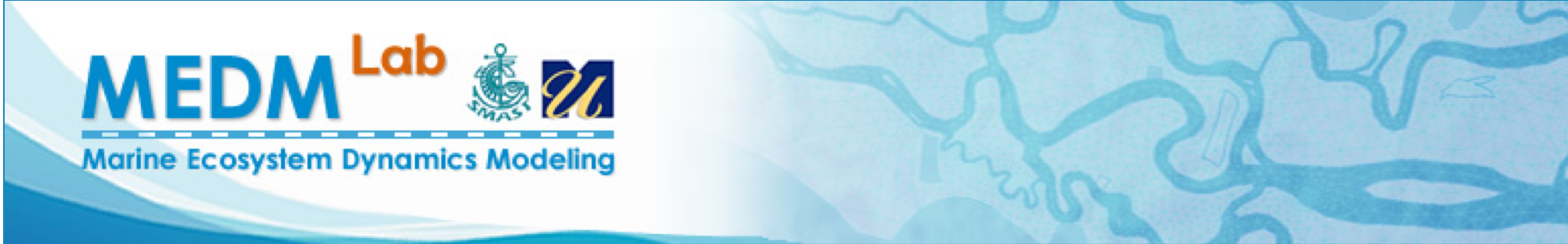 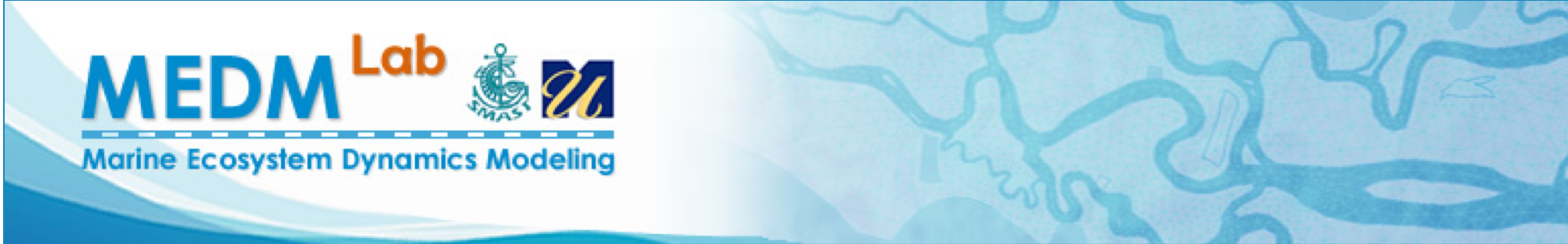 Summary
The new OIFS solvers,  which are being implemented in FVCOM,  will expand FVCOM’s capability of solving the problem with a meter-order resolution with a large CFL number or no CFL constraints.

The next-generation FVCOM is designed to cater to a wide range of user needs. It will provide users with various multi-solvers, including RK-upwind, TVD/MPDATA, and OIFS. The inter-solver comparisons could help the solver’s selection with the required accuracy. 

The combined MPI/OpenMP parallelization could significantly improve the FVCOM’s computational efficiency.